KLAIPĖDOS VALSTYBINĖS KOLEGIJOSVERSLO ADMINISTRAVIMO KATEDRAĮMONIŲ IR ĮSTAIGŲ ADMINISTRAVIMAS
Organizacijos moralinė ir socialinė atsakomybė
Darbą atliko:  As16 studentė Irina Gabalienė
ĮVADAS
Atsakomybė – etikos ir teisės kategorija, atspindinti specifinį socialinį ir moralinį teisinį asmens santykį su visuomene (su visa žmonija), kuriam būdingas savo moralinės pareigos ir teisės normų vykdymas.
Moralinė atsakomybė – tai tam tikras žmogaus santykis su pasauliu, asmenybės veiklos ir elgesio reguliavimo būdas. Moralinė atsakomybė kyla iš moralės. Moralė (lot. mores – papročiai) – viena iš visuomenės sąmonės formų, socialinis institutas, reguliuojantis žmogaus elgesį visose be išimties visuomenės gyvenimo srityse.
Socialinė atsakomybė – sąmoningai formuojamų ekonominių, politinių, teisinių,dorovinių santykių tarp organizacijos ir visuomenės, įvairių jos struktūrų forma: pasirengimas atsakyti už savo poelgius ir veiksmus; gebėjimas atlikti pareigą ir prisiimti sau visuomenės sankcijas, esant tam tikroms teisingumo arba kaltumo sąlygoms.
Moralinė atsakomybė organizacijoje
Nagrinėjama dviem aspektais:

kaip tam tikros grupės narių tarpusavio moralinę atsakomybę

organizacijos, kaip subjekto, vidinę atsakomybę jos nariams
Moralinė atsakomybė Lietuvoje
VISUOMENĖ
VISUOTINIS AKCININKŲ SUSIRINKIMAS
AKCININKAI
STEBĖTOJŲ TARYBA
DIREKTORIŲ TARYBA
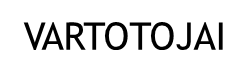 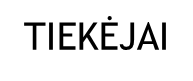 VALDYBA
DARBUOTOJAI
Socialinė organizacijos atsakomybė
Organizacija turėtų būti atsakinga už kiekvieną savo veiksmą, kuris paveikia žmones, jų bendruomenes ir aplinką. Neigiama verslo įtaka žmonėms ir visuomenei turi būti pripažįstama, o padaryta žala atlyginama.
Socialinė organizacijos atsakomybė glaudžiai susijusi su juridine.
Socialinė atsakomybė reikalauja iš organizacijų suderinti gaunamą naudą ir tos naudos pasiekimo būdus.
A. Carroll (1993) organizacijos socialinės atsakomybės piramidė
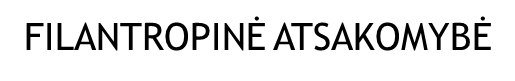 Įnešti didelį indėlį į bendruomenės gyvenimą,
Įrodyti gyvenimo kokybę
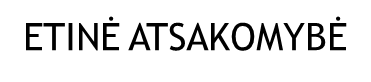 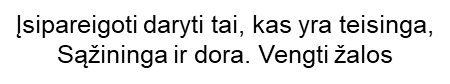 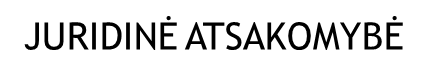 Laikytis įstatymų
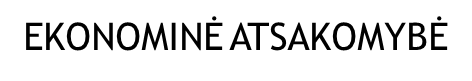 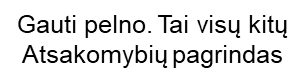 Šiuolaikiniame pasaulyje du požiūriai į socialinę atsakomybę
Organizacijų veikla turėtų būti nukreipta tik pelnui maksimizuoti 
    (Vienintelės paskirties teorija. Miltonas Friedmanas)

Gamybinės organizacijos turėtų būti socialiai jautrios išorinės aplinkos reikmėms 
    (Daugelio tikslų teorija)
Organizacijos socialinės atsakomybės istorinė raida
ORGANIZACIJOS ATSAKOMYBĖS
IŠRAIŠKA
LAIKOTARPIS
ERA
iki 1950
Aukojimas labdarai.
Filantropinė
Atsakomybės suvokimas.
Įsitraukimas į visuomenės reikalaus.
Problemos suvokimo
1953 - 1967
Susirūpinimas aplinkos apsauga.
Rasinės diskriminacijos problemų
sprendimas.
Problemos sprendimo
1968 - 1973
Organizacijos etikos ir elgsenos supratimas.
Socialiai atsakinga veikla.
Socialinio jautrumo
nuo 1974 iki šiol
Organizacijos socialinės atsakomybės kategorijos
socialinis įsipareigojimas
socialinė reakcija
socialinė atjauta
Socialinė atsakomybė kaip socialinis įsipareigojimas
Organizacijos visuomenėje veikia tik dėl vienintelio tikslo – gaminti produkciją, teikti paslaugas ir maksimizuoti pelną.
Organizacija savo įsipareigojimą visuomenei vykdo gamindama prekes ir teikdama paslaugas bei gaudama pelną.
Socialinė atsakomybė kaip socialinė reakcija
Organizacija turi būti atsakinga ir už visuomenės globalinių, ekologinių problemų sprendimą.
Organizacija, prisiimanti socialinę atsakomybę tik esant spaudimui, nėra socialiai atsakinga.
Organizacijos reaguoja ir į tas socialines problemas, kurios nėra tiesiogiai susijusios su organizacija ir jos veikla.
Socialinė atsakomybė kaip socialinis jautrumas
Socialiai jautri organizacija ne tik paklūsta įstatymams, ne tik reaguoja į visuomenės problemas, numato ateities poreikius ir galimus būdus jiems patenkinti, bendrauja su vyriausybe, siekdama socialiai teisingų įstatymų, bet ir aktyviai ieško socialinių problemų sprendimo.
Organizacijos socialinės atsakomybės modeliai
R. Dafto socialinės atsakomybės modelis

K. Davis socialinės atsakomybės modelis
R. Dafto socialinės atsakomybės modelis
R. Dafto organizacijos atsakomybės modelį sudaro keturios atsakomybės rūšys:
Ekonominė organizacijos atsakomybė
Įstatyminė (juridinė) organizacijos atsakomybė
Moralinė organizacijos atsakomybė
Laisvo pasirinkimo organizacijos atsakomybė
K. Davis socialinės atsakomybės modelis
K. Davis teiginiai:
1. Socialinė atsakomybė kyla iš socialinės galios.
2. Organizacija turi veikti kaip dviejų krypčių judėjimo atvira sistema.
3. Prieš priimant sprendimą, svarbu tiksliai numatyti socialinę šio sprendimo naudą visuomenei.
4. Socialinės problemos sprendimo kaštus padengia vartotojai.
5. Organizacijos, kaip pilietinės institucijos, yra atsakingos ir už tam tikras socialines problemas, iškylančias už jų veiklos ribų.
LITERATŪROS SĄRAŠAS
Vyšniauskienė, D., Kundrotas, V (202). Verslo etika. Kaunas, Technologija (91-110 psl.)